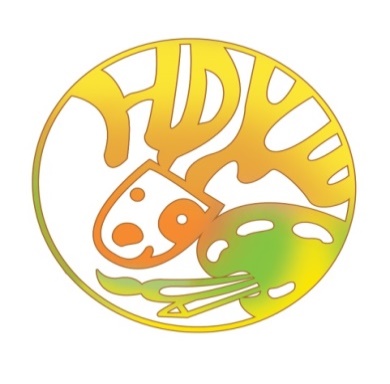 Муниципальное бюджетное учреждение дополнительного образования «Норильская детская художественная школа имени Николая Павловича Лоя»
АРТ подготовка
Долгосрочный социальный проектпрограммы «Основной ресурс» Специализированный  фонд  управления  целевыми  капиталами приоритетных социальных направлений «Наш Норильск»
АРТ подготовка
Создание образовательного центра для преподавателей художественных дисциплин на базе Норильской детской художественной школы. Обучение педагогического персонала школы и художественных отделений школ искусств региона, распространение инновационного педагогического опыта в области изобразительного искусства и дизайна в регионе.

Срок реализации проекта
01.07.2021г. - 01.12.2023г.
Цель проекта:
Формирование новых профессиональных компетенций преподавателей-художников через создание единой информационно-образовательной среды в области изобразительного искусства, повышение профессиональной компетенции, распространение передового опыта обучения в области изобразительного искусства в рамках регионального образовательного ресурсного центра.
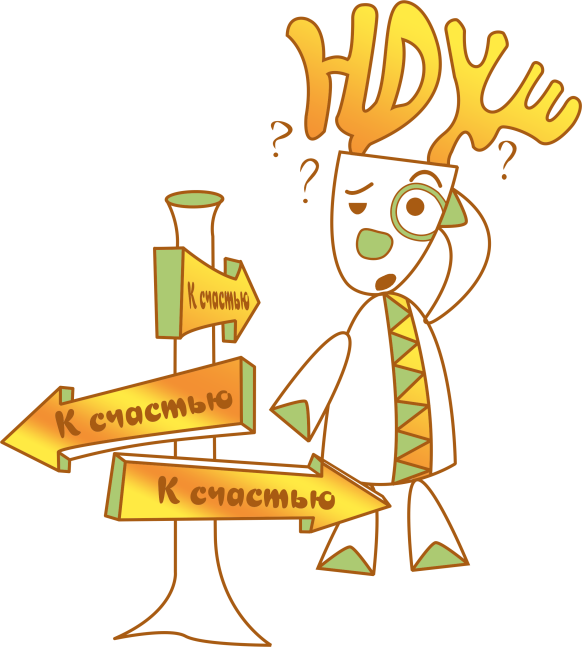 Задачи проекта:
создание на базе школы регионального образовательного  центра для художественно-педагогического сообщества региона;
проведение обучающих мастер-классов, семинаров, курсов повышения квалификации, стажировок для преподавателей художественных отделений школ искусств и отделения ДПИ Норильского колледжа искусств, а также учителей ИЗО региона;
создание и реализация новых образовательных практик для преподавателей художественных отделений школ искусств и отделения ДПИ Норильского колледжа искусств, а также учителей ИЗО региона;
тиражирование инновационного опыта преподавания художественных дисциплин через проведение семинаров, мастер-классов и других художественных практик профессиональному сообществу региона и страны в целом;
издание методических, консультативных материалов, включая медиапрезентации.
Целевая аудитория проекта:
Преподаватели художественной школы и художественных отделений школ искусств региона;
Учителя ИЗО образовательных школ;
Студенты отделения ДПИ Норильского колледжа искусств, планирующие работу в качестве преподавателя;
 Творческие  и активные горожане.
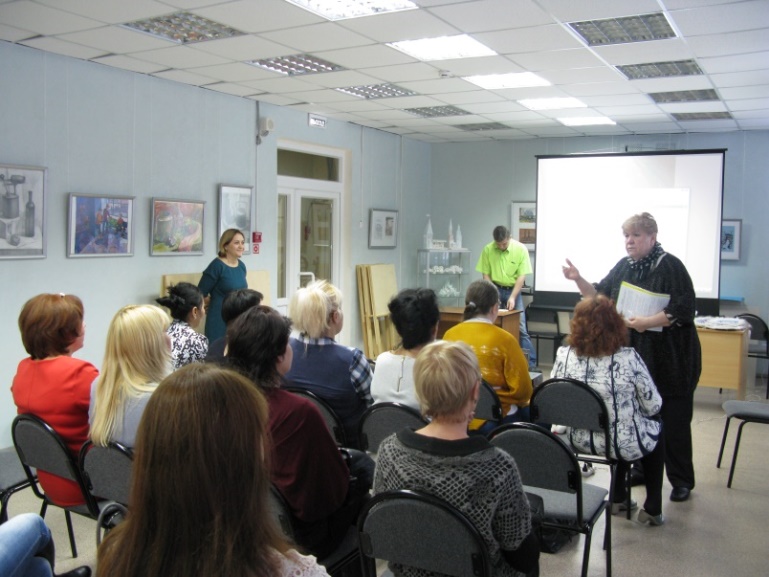 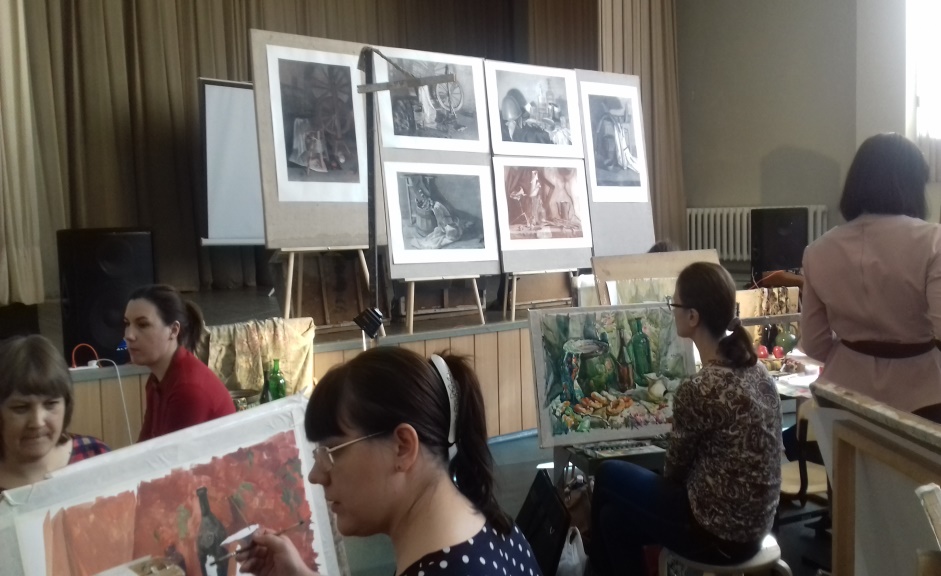 Ожидаемые результаты проекта:
Повышение профессиональных компетенций преподавателей.
Создание новых инновационных образовательных практик по изобразительному искусству.
Возможность установления новых партнерских отношений социальных контактов.
Возможность позитивной самоидентификации, осознание важности роли культуры в жизни социума.
Возможность социальной коммуникации по интересам, влияющей на саморазвитие.
Удовлетворение своих коммуникационных потребностей в вопросах взаимодействия с целевой аудиторией.
Опыт взаимодействия с другими коллективами.
Опыт социального взаимодействия в творческо-педагогической среде.
Тиражирование проекта.
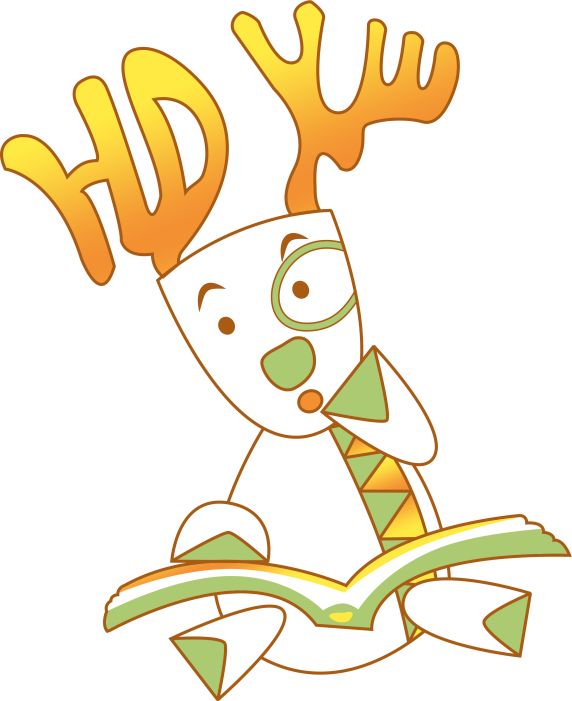 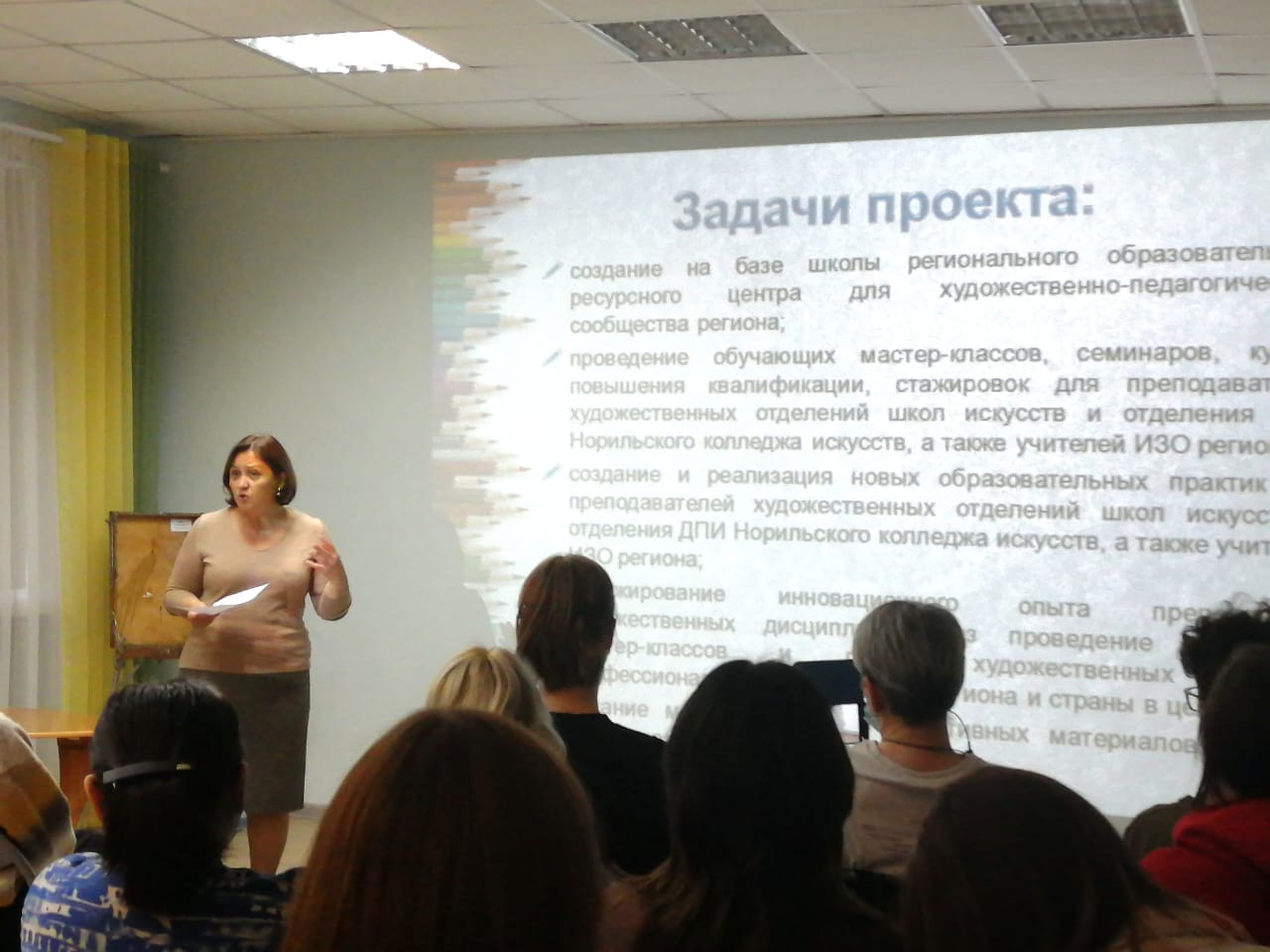 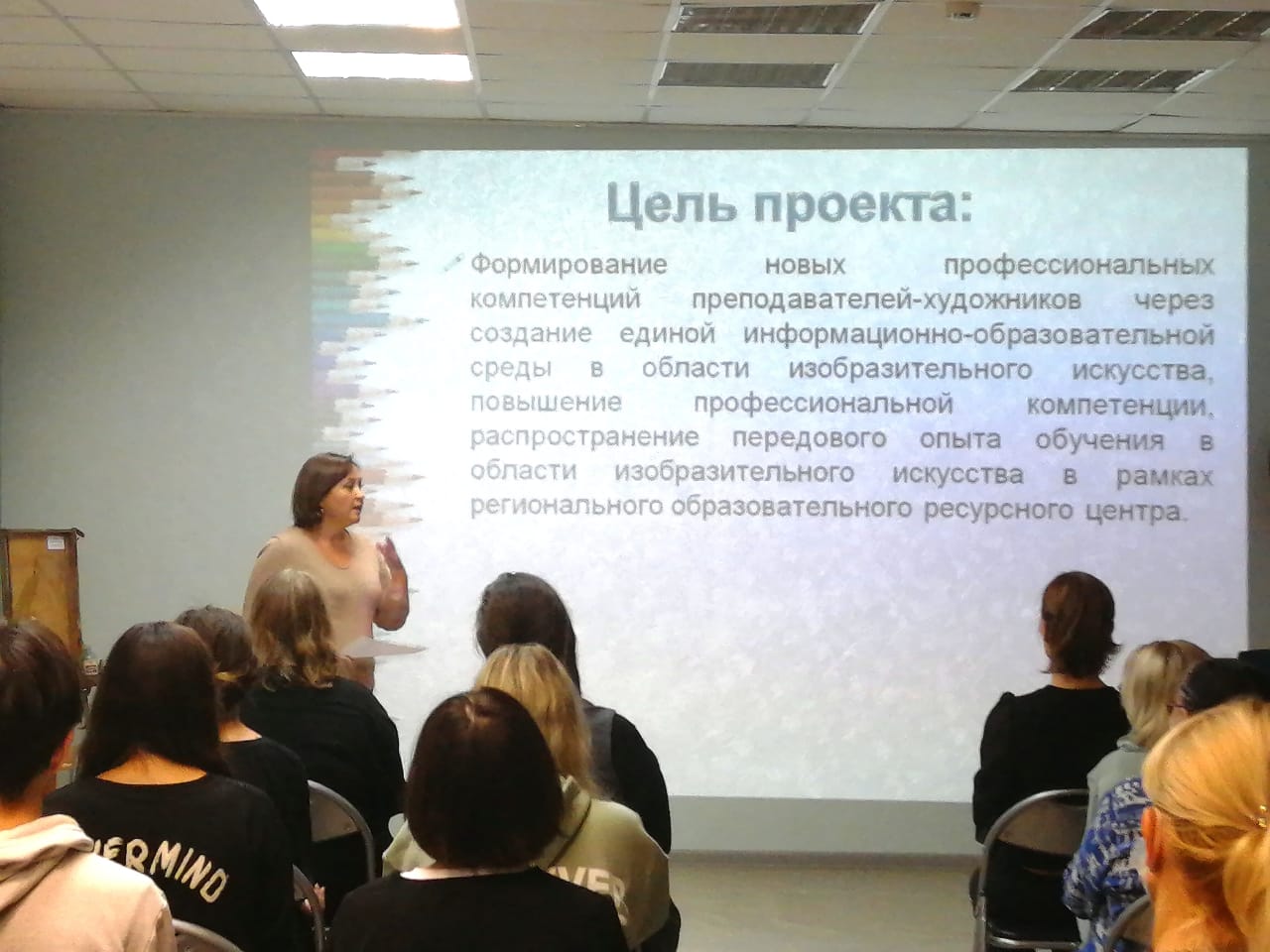 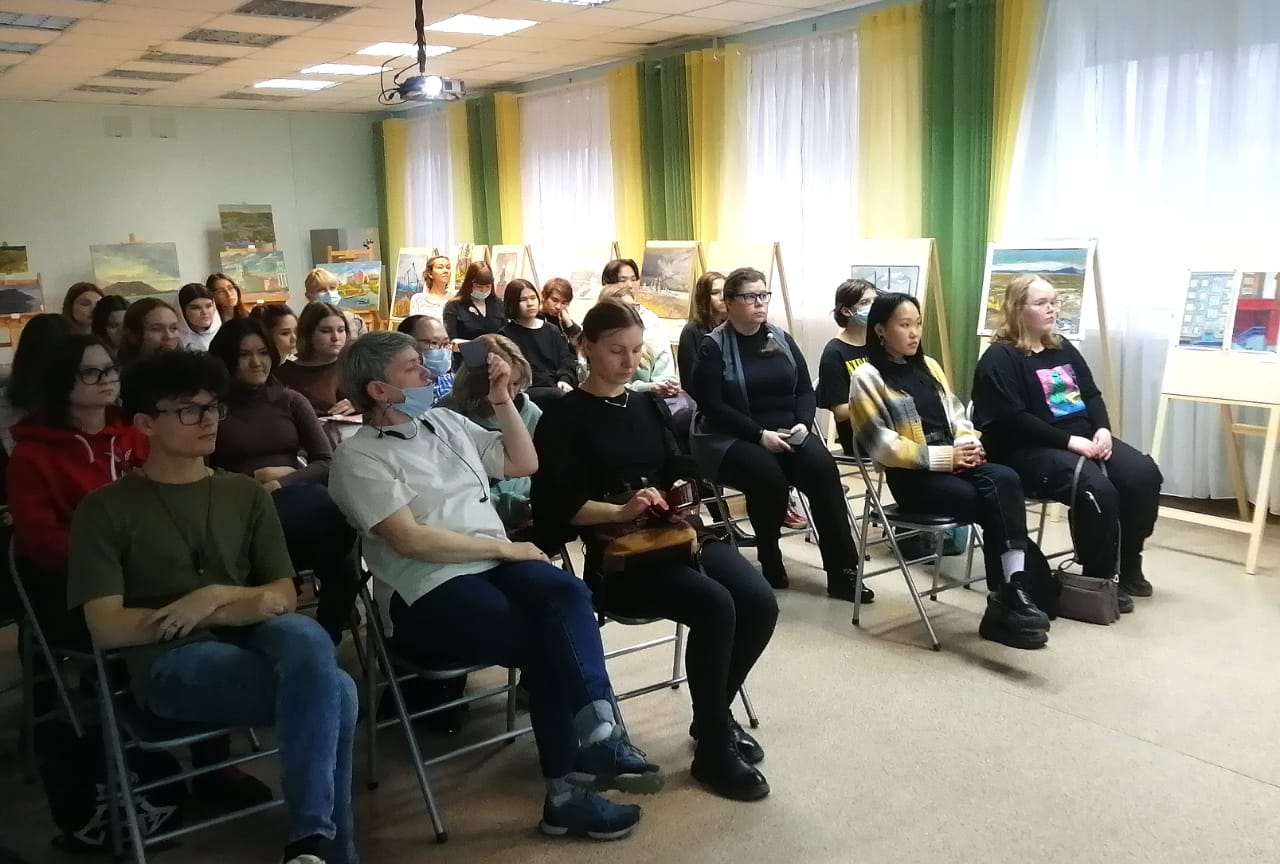 Онлайн-университет Skillbox«Графический дизайнер с нуля до PRO» Запланировано модулей 37. Матси Юлия Валерьевна с октября 2921года по март 2022года
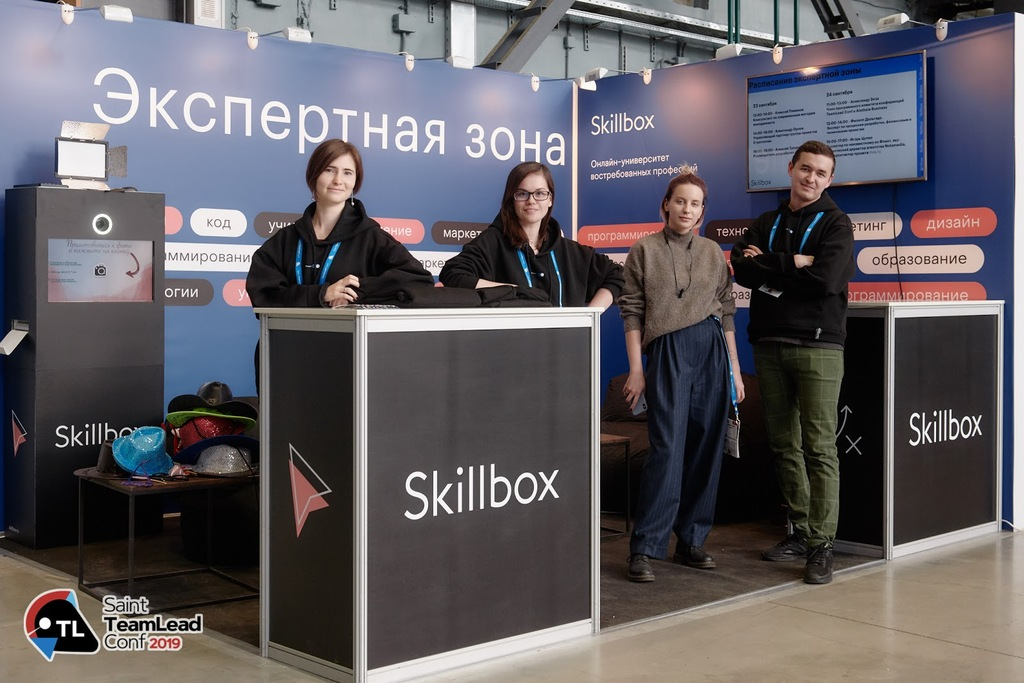 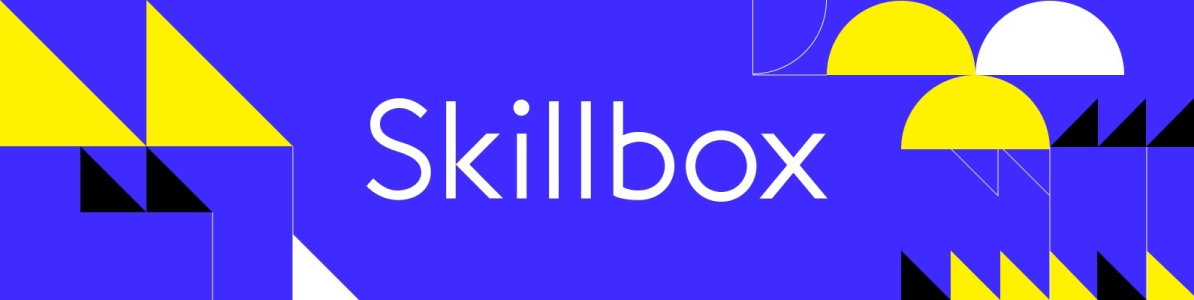 Курсы повышения квалификации «Академия керамики» г.Санкт-Петербургпреподаватель Карпович Любовь Ивановна 2.01-14.01.2022г.
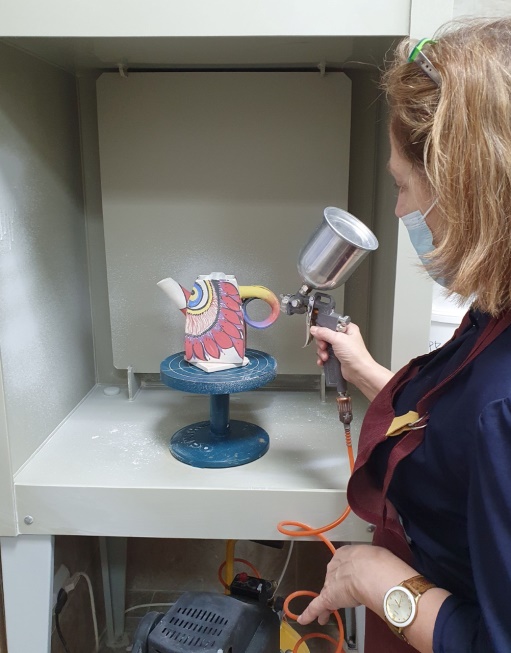 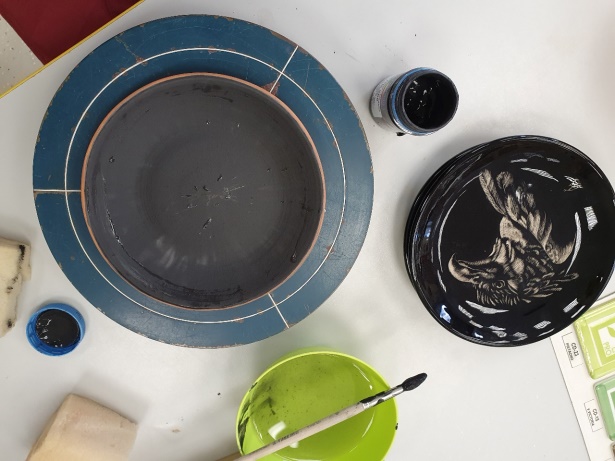 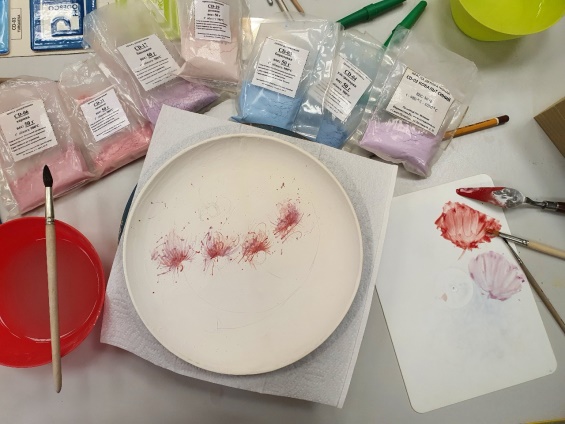 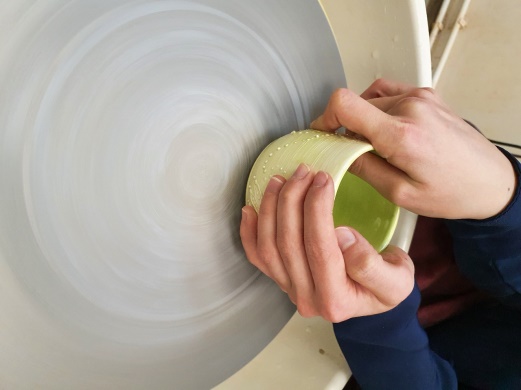 Курсы повышения квалификации «Академия керамики» г.Санкт-ПетербургКарпович Любовь Ивановна
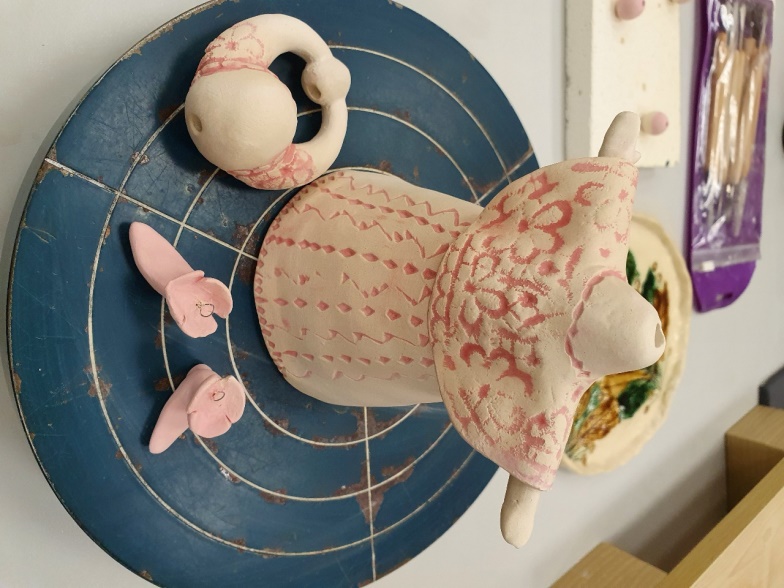 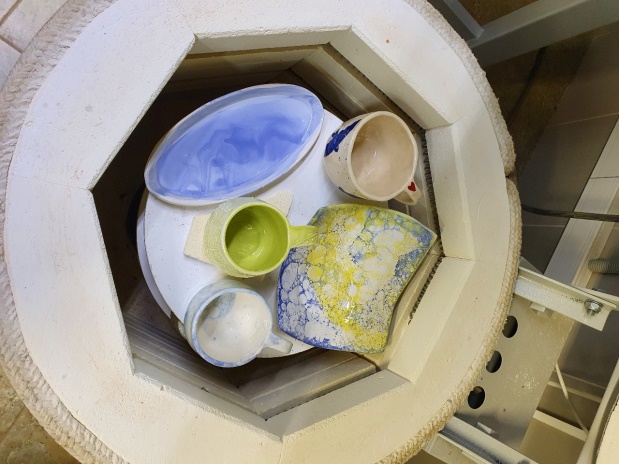 Курсы повышения квалификации для преподавателей региона . «Сибирский государственный институи искусств имени Дмитрия Хворостовского» Преподаватель Мигас А.Я.
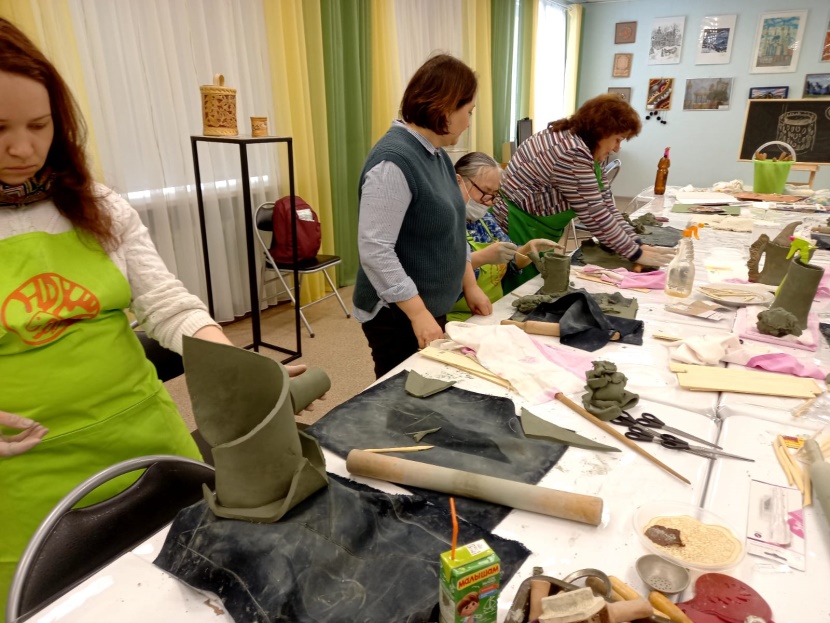 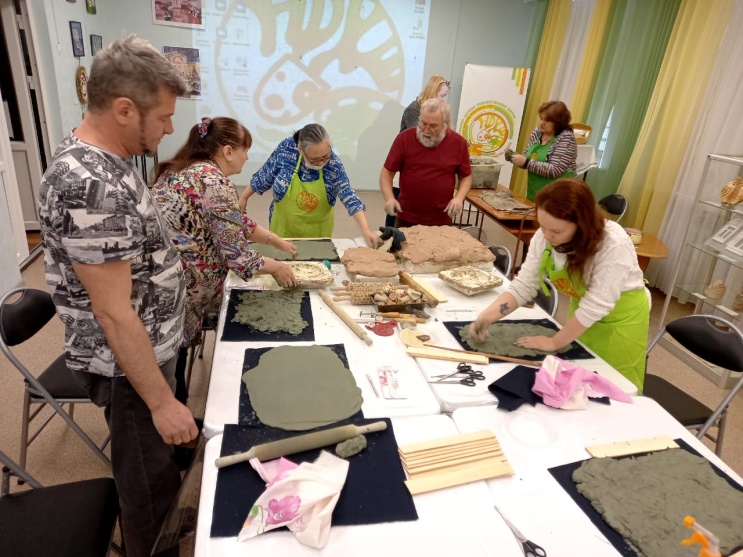 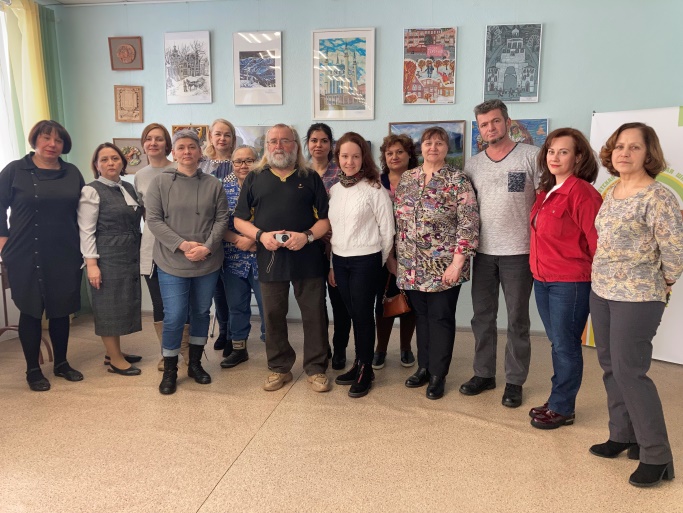 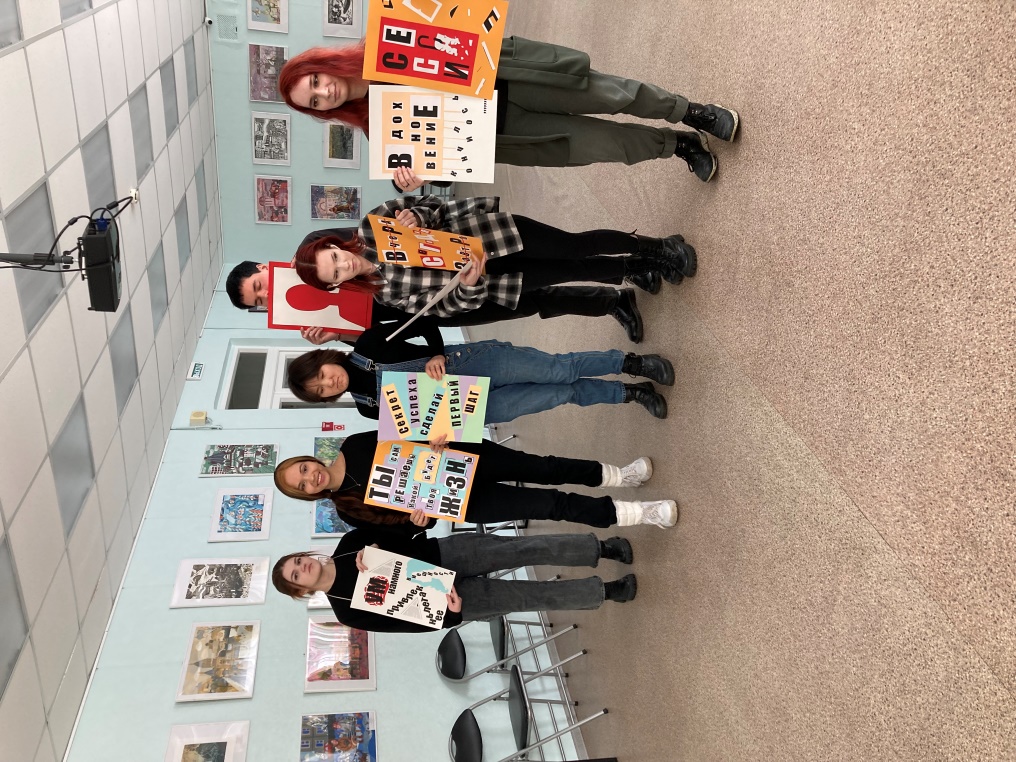 Мастер-класс  Ю.В.Матси для студентов 3 курса Норильского колледжа искусств
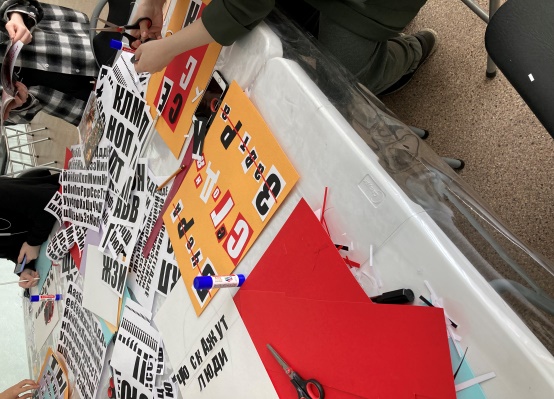 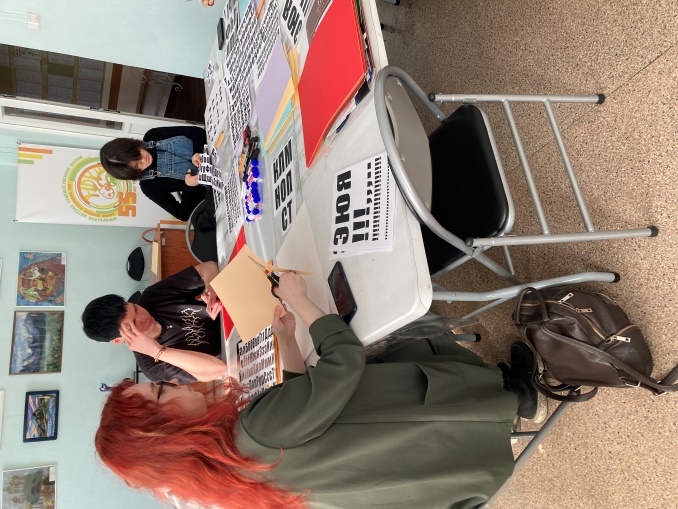 Мастер классы Ю. В.Матси для преподавателей «Норильской детской художественной школы имени Н.П.Лоя».
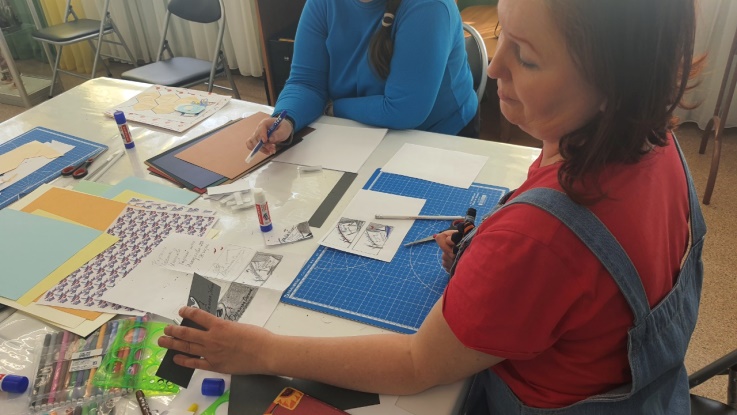 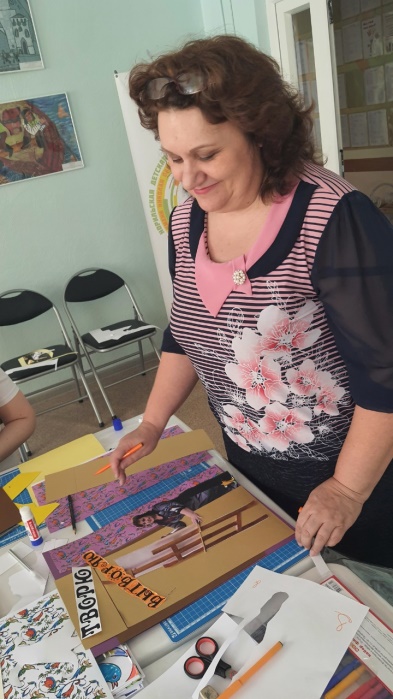 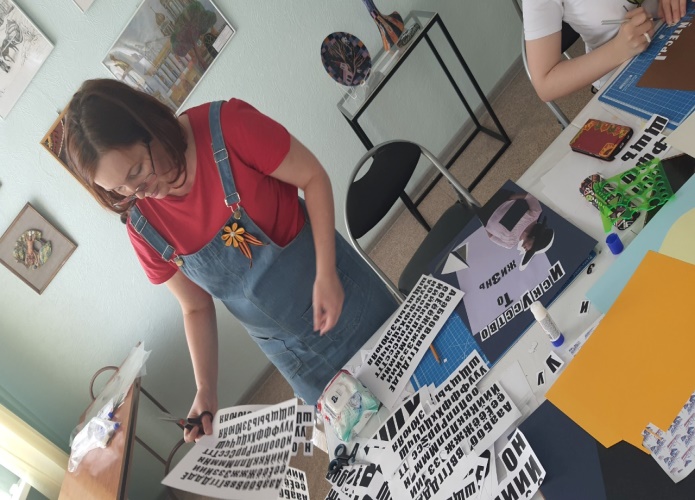 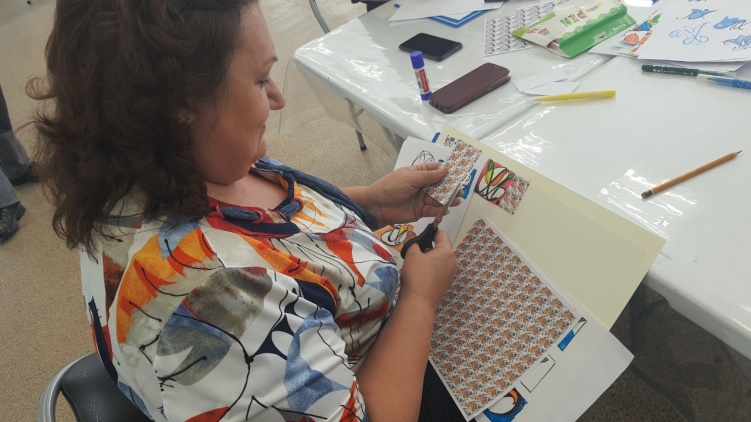 Выставка по итогам первого года работы по проекту
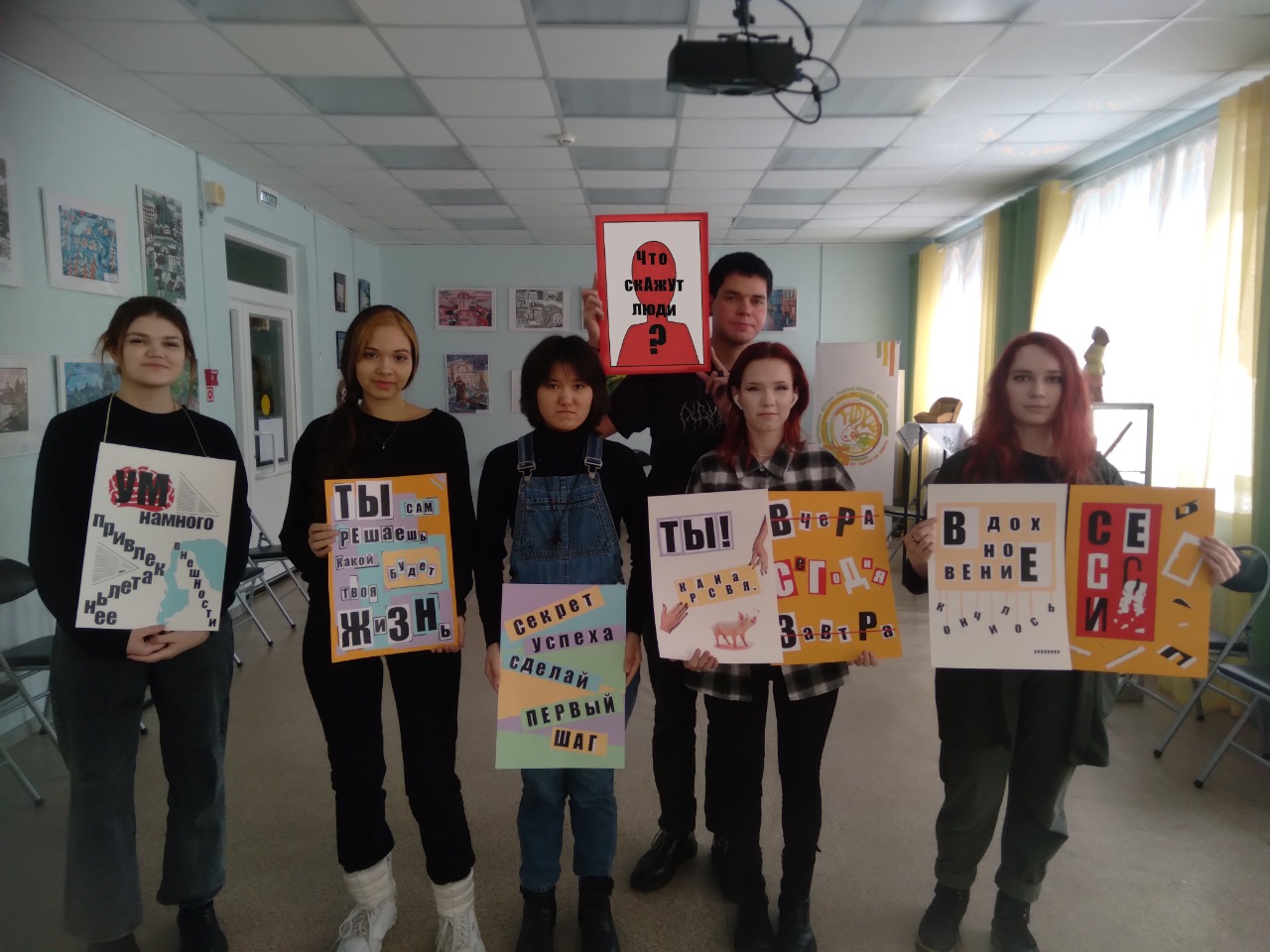 Пленэр на ос. Валаам
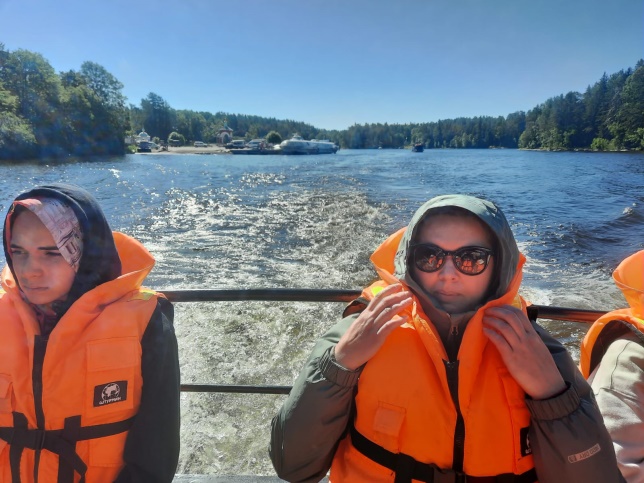 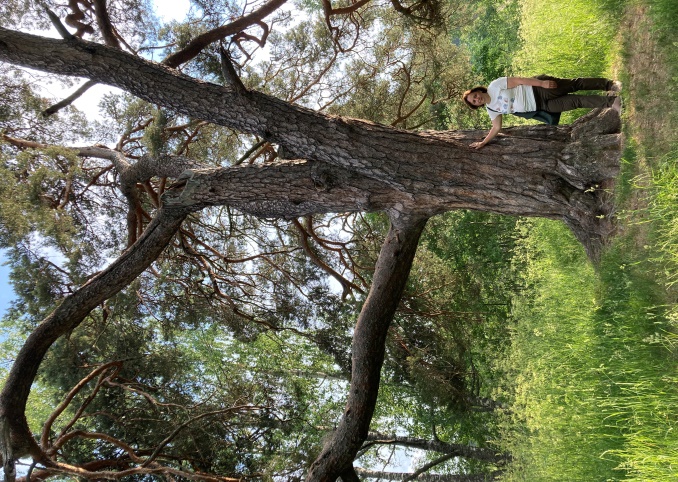 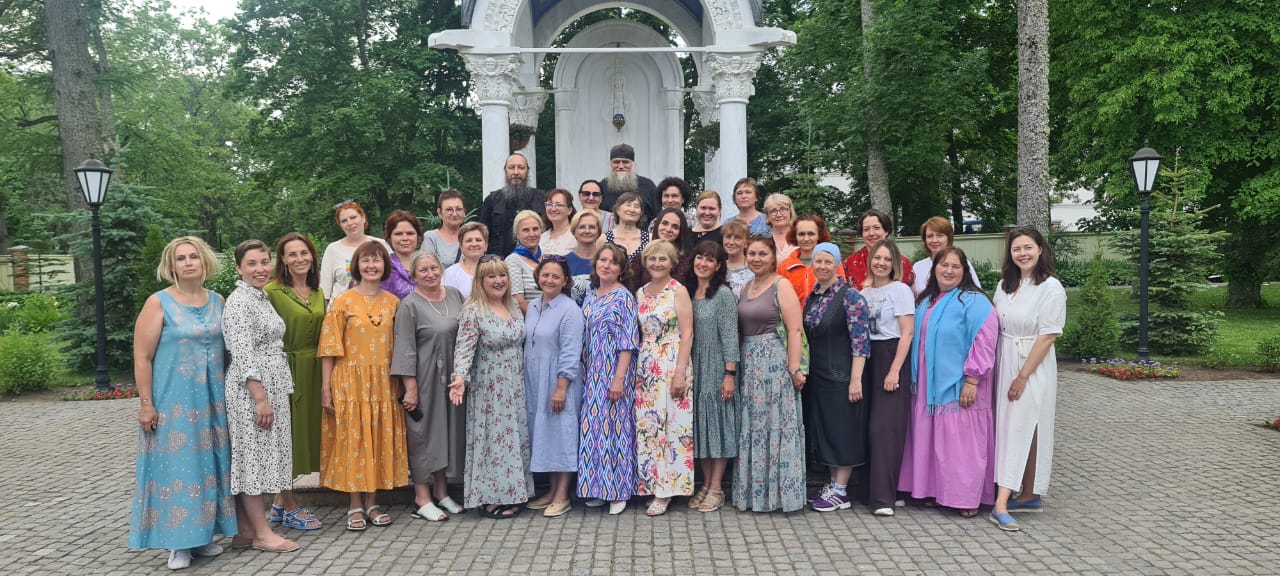 Фонд «Новые имена» г.Суздаль
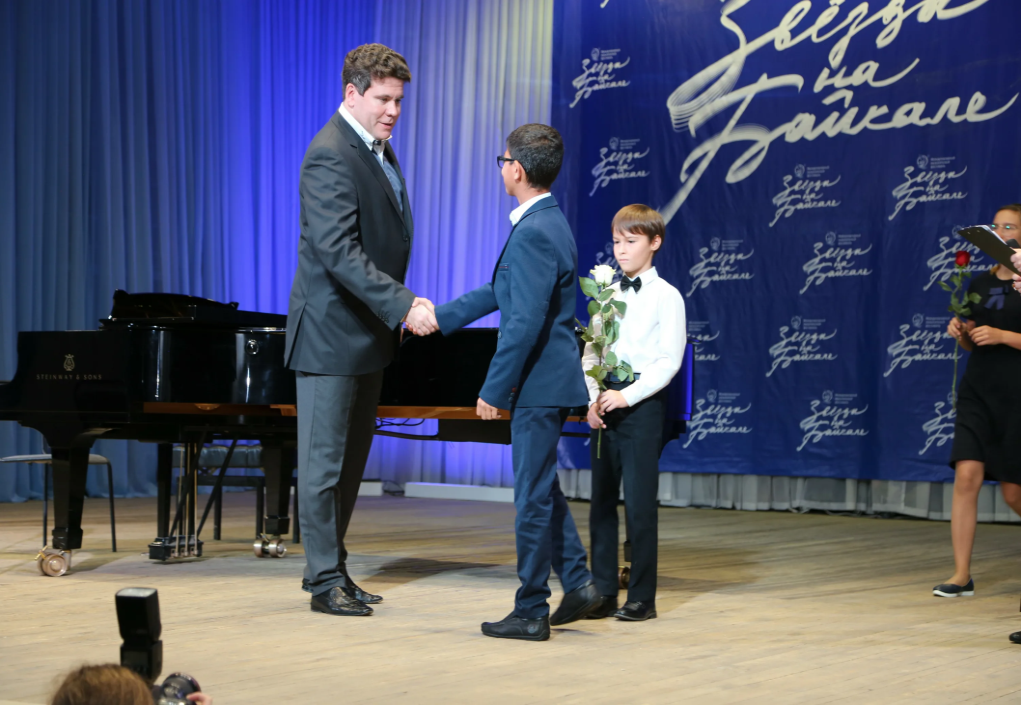 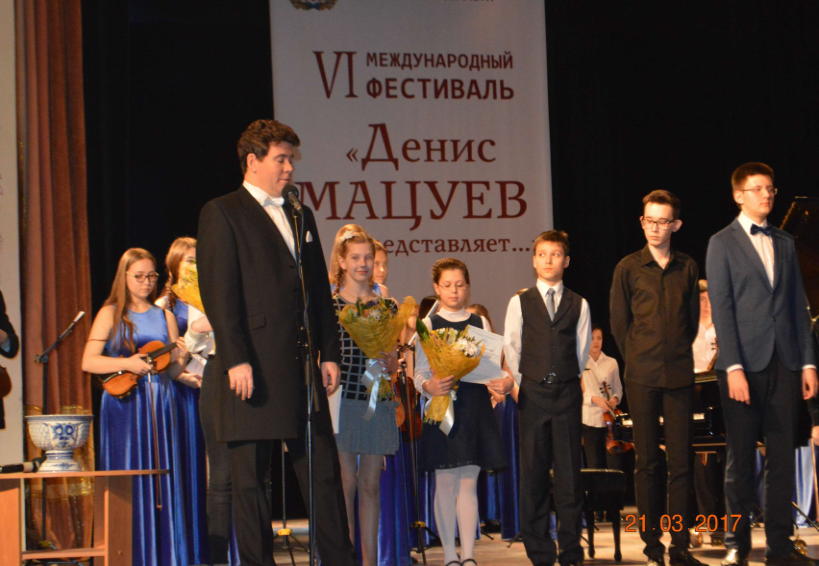 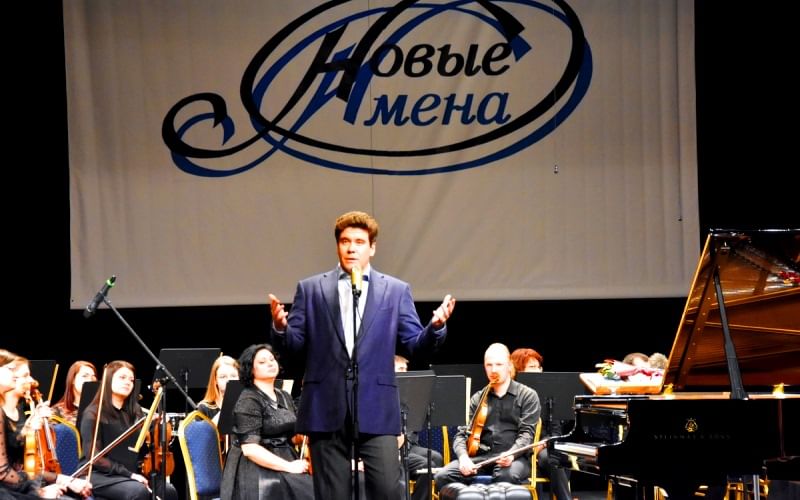 Выставка по итогам летнего обучения
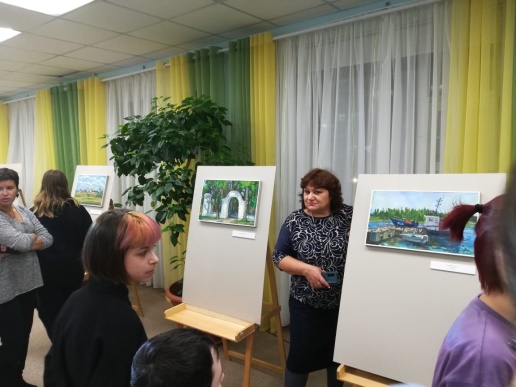 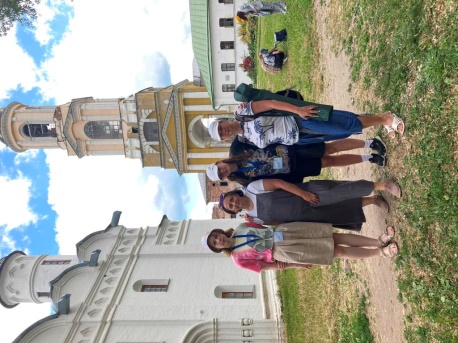 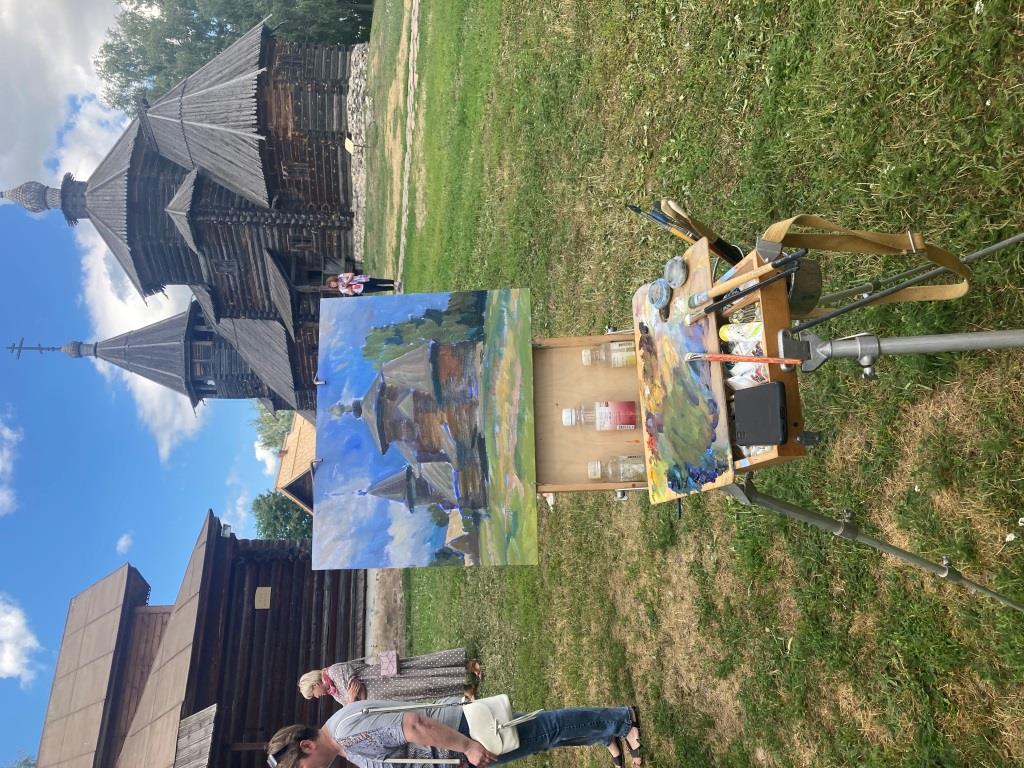 Курсы повышения квалификации по направлению «Рисунок» «Сибирский государственный институи искусств имени Дмитрия Хворостовского» Преподаватель В.И.Рогачев
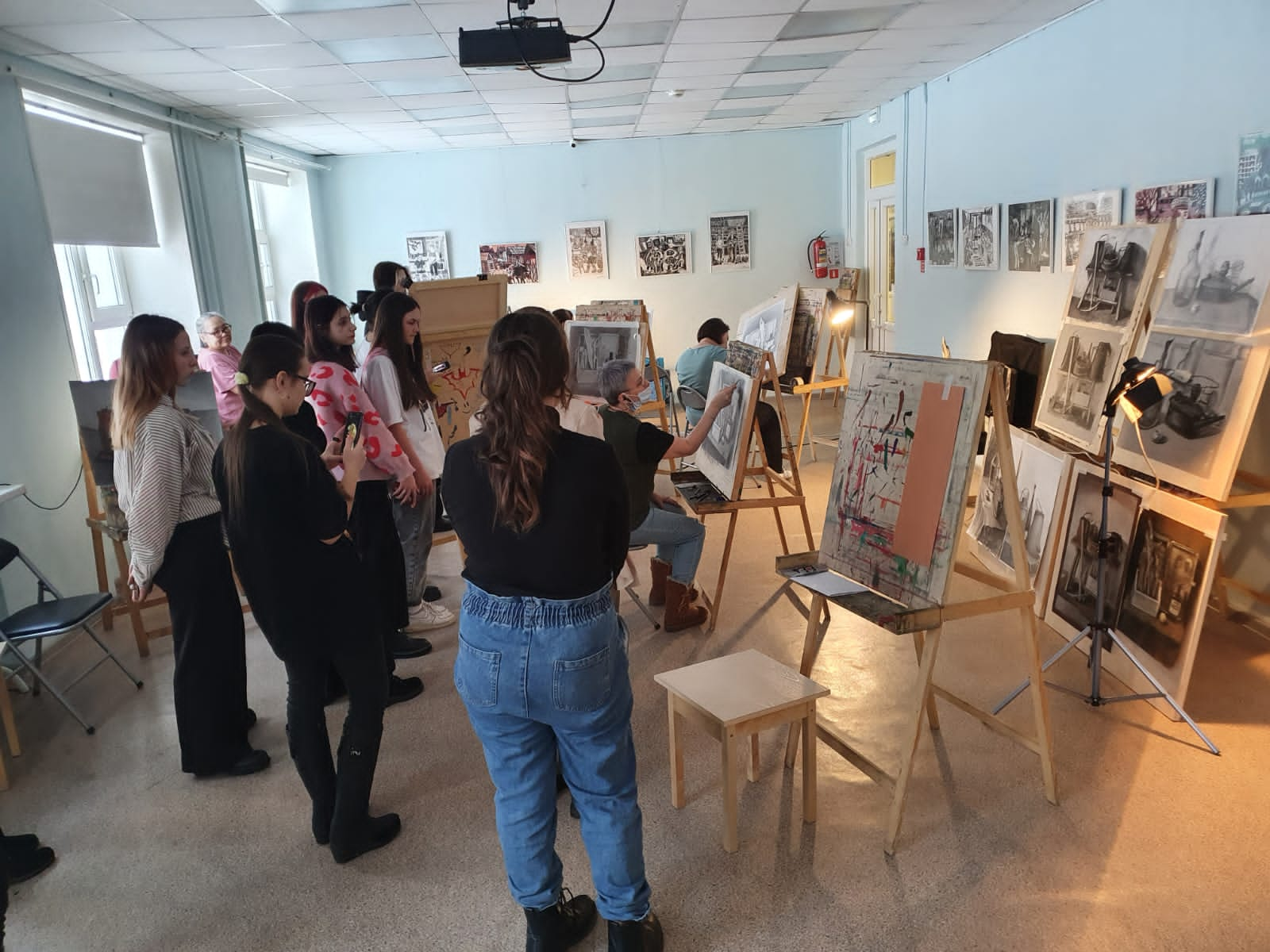 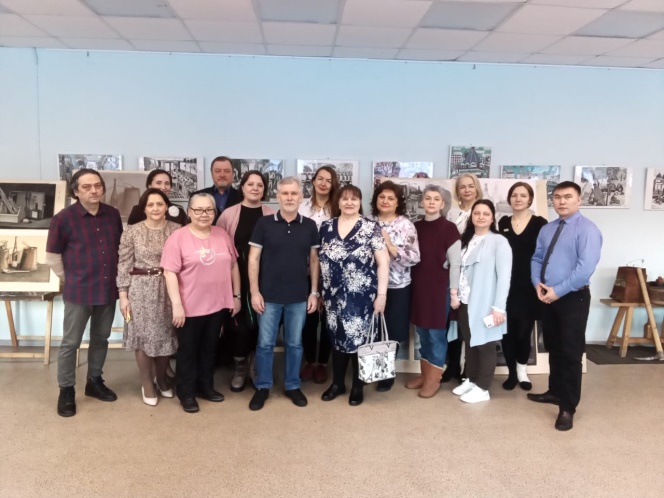 Курсы повышения квалификации по направлению «Живопись» «Сибирский государственный институи искусств имени Дмитрия Хворостовского» Преподаватель В.И.Рогачев
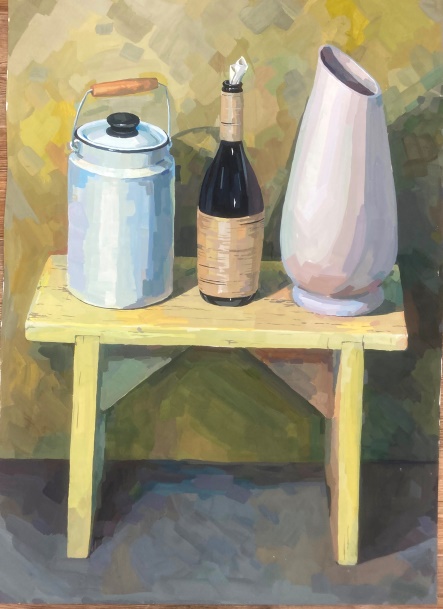 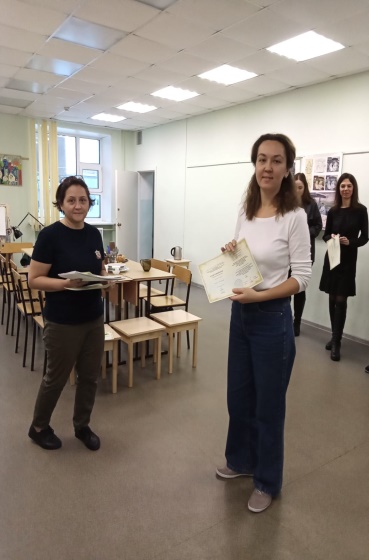 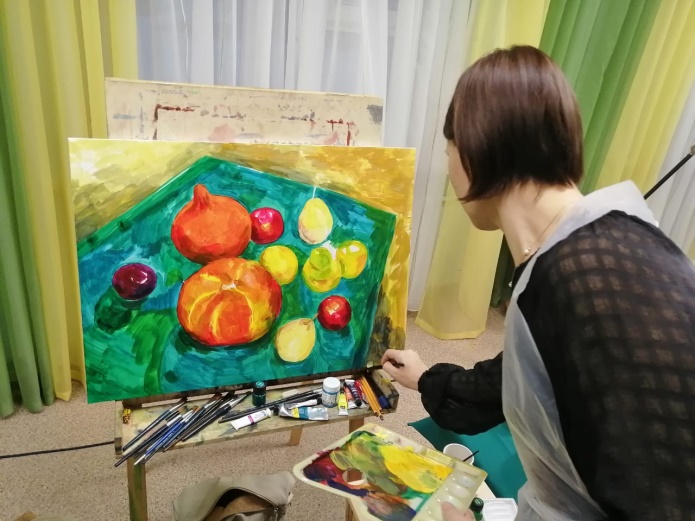 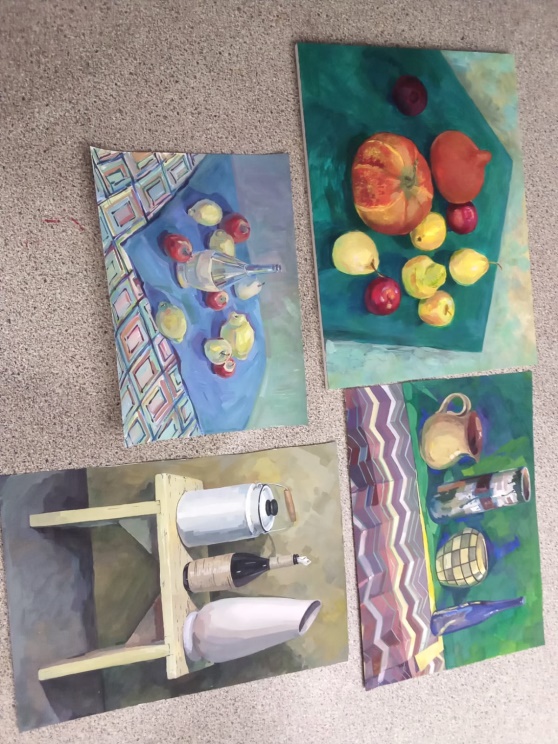 Мастер- классы «Цветная линогравюра» преп. Е. Калабухова г.Калинград
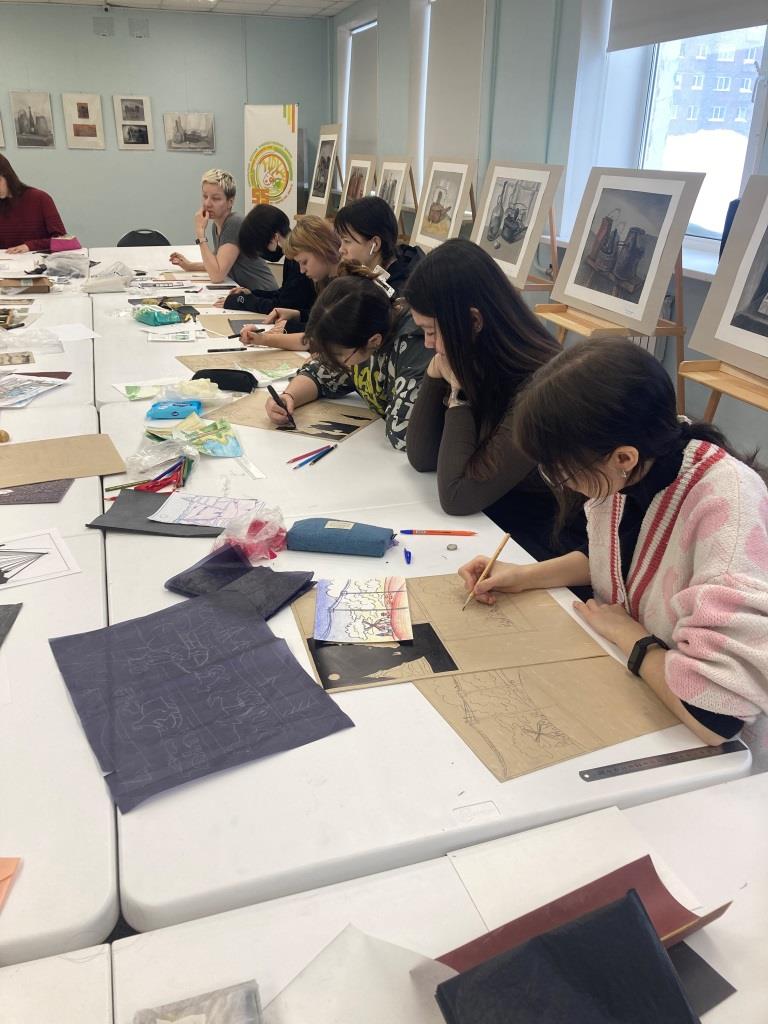 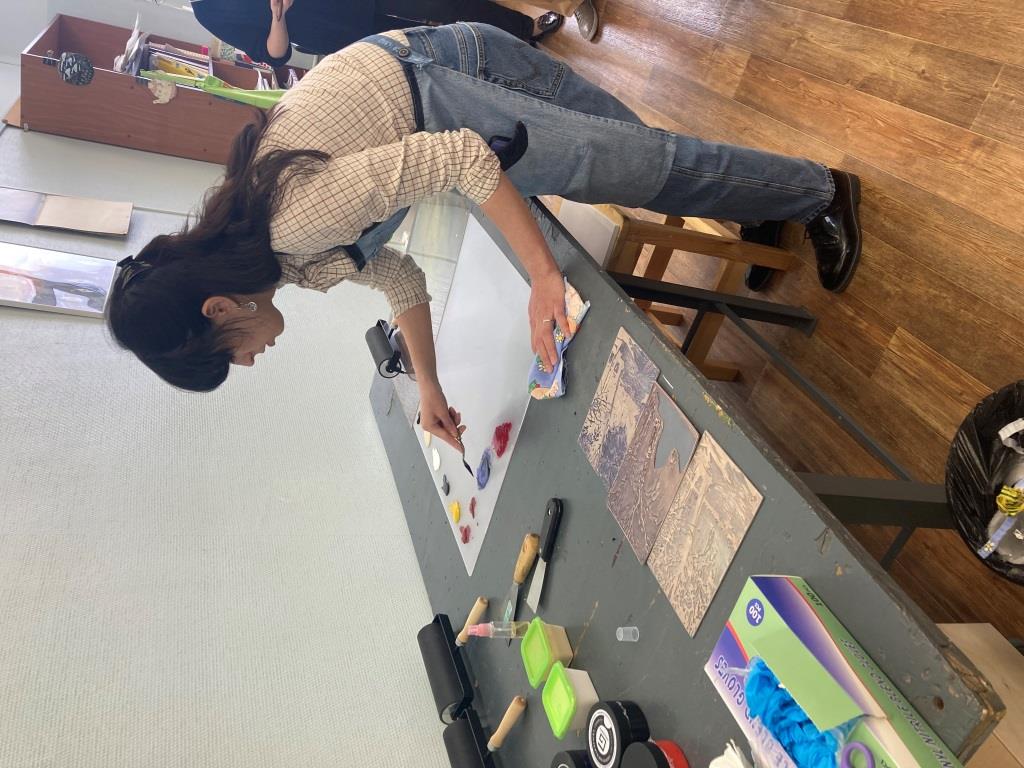 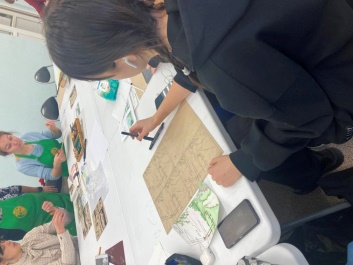 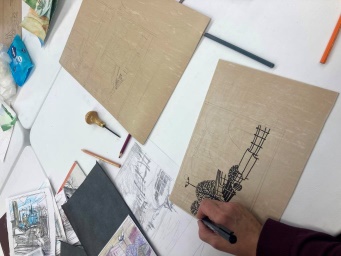 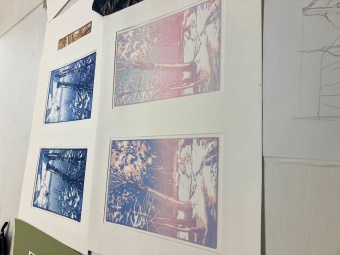 Курсы повышения квалификации по ДПИ
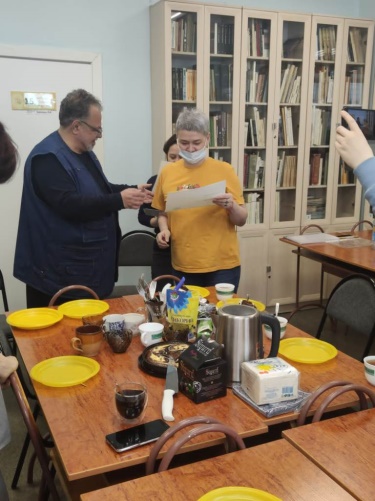 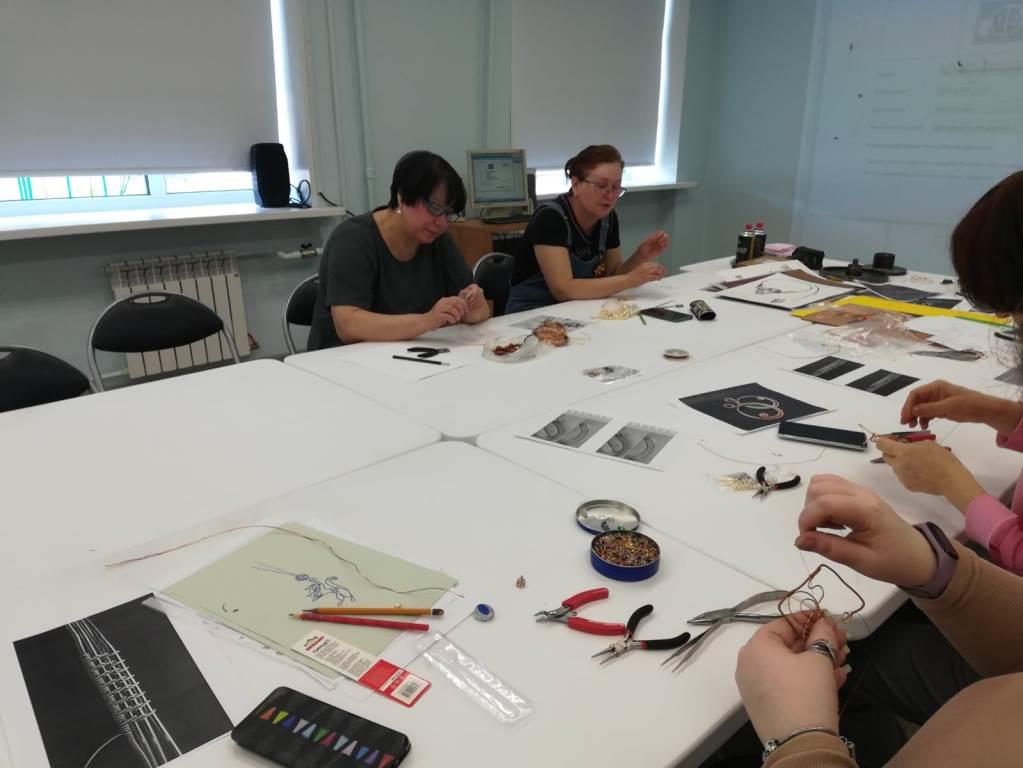 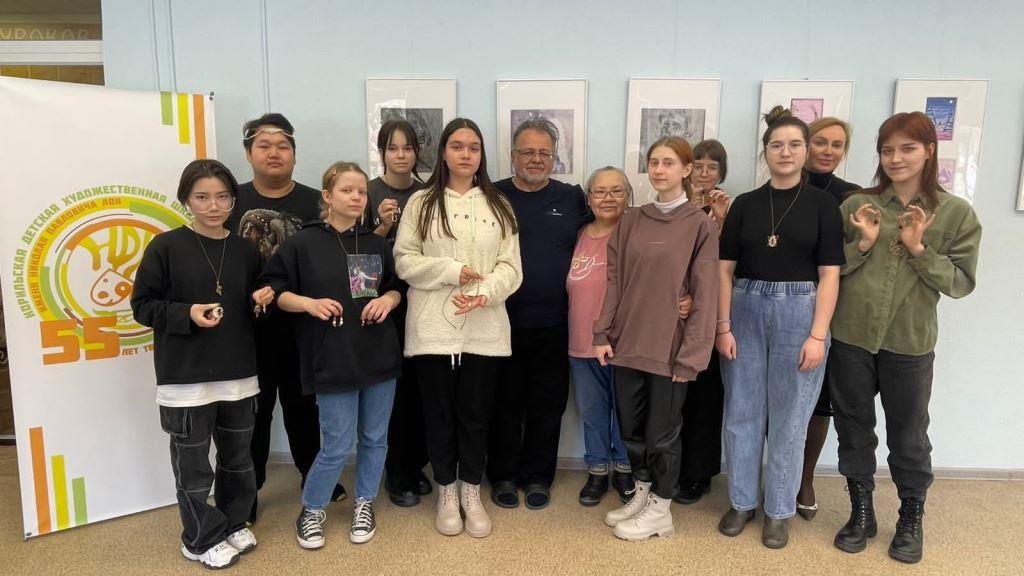 Курсы повышения квалификации для учителей ИЗО
«Изобразительное искусство как творческая составляющая развития обучающихся в системе образования в условиях реализации ФГОС третьего поколения» 72 часа – обучение прошли 35 учителей школ города.

«Проектный менеджмент в креативных и культурных индустриях. Методика и практика проектирования инновационных продуктов», 72 часа – 10 человек.